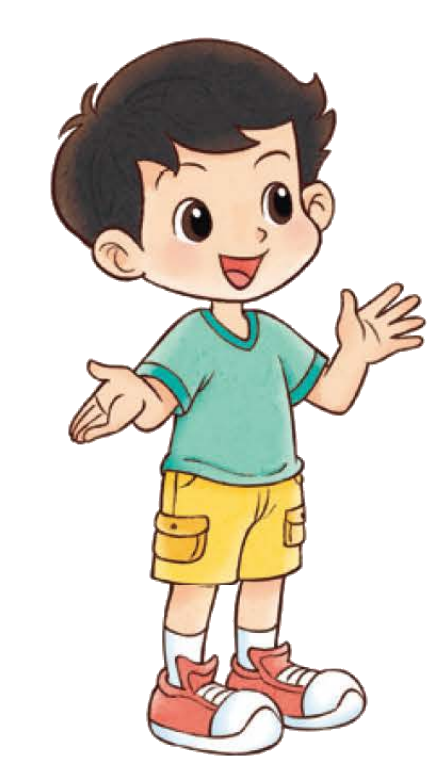 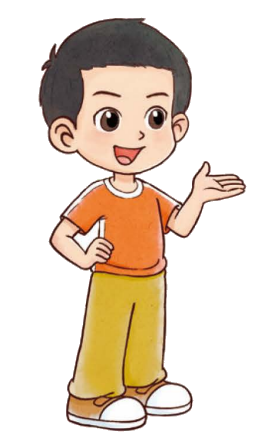 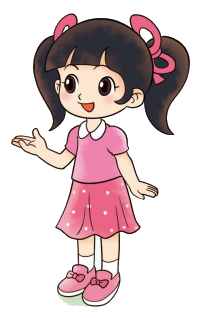 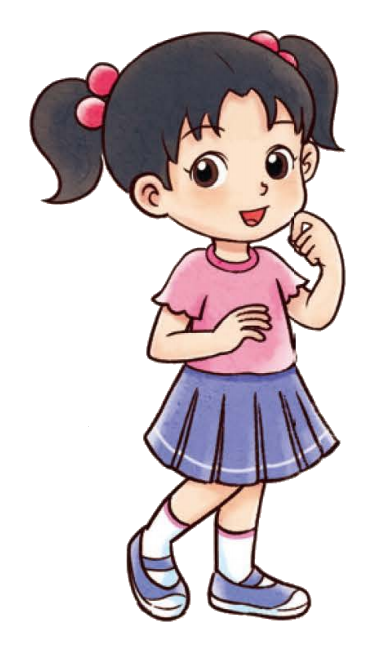 一年级下册  第五单元  100以内数加与减（一）
有趣的算式
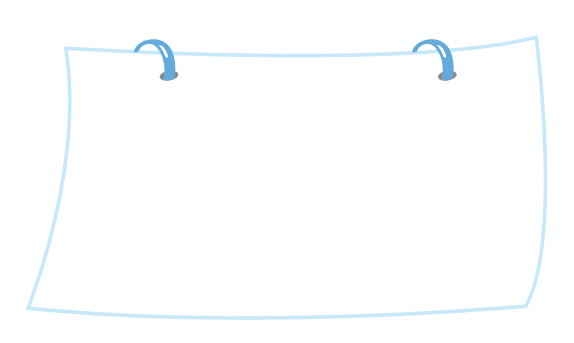 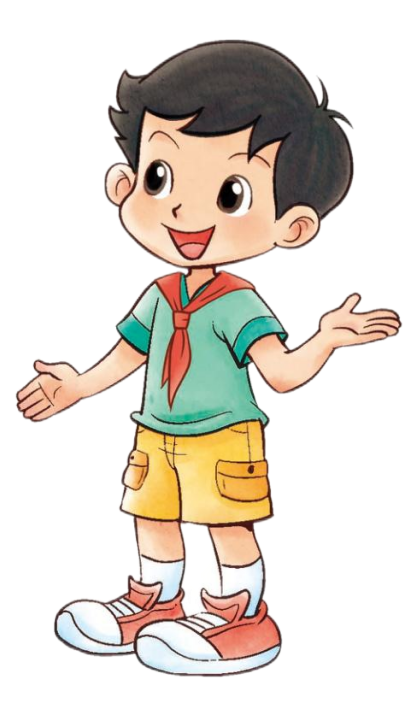 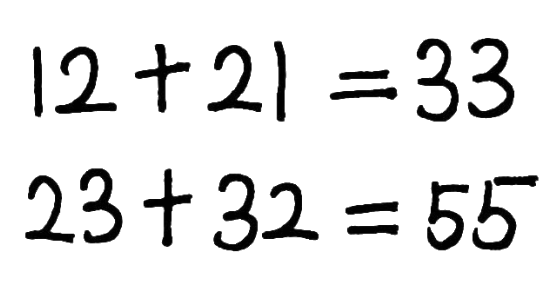 我找到几个有趣的算式。
淘气的算式有什么特点？与同伴说一说。
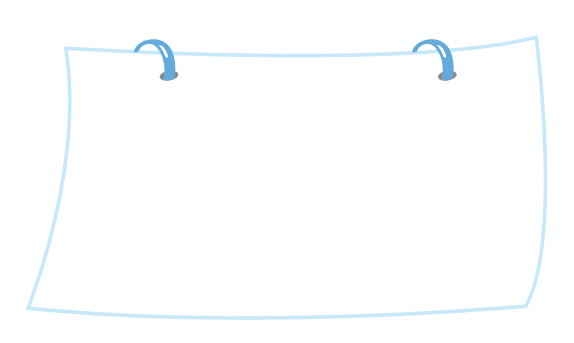 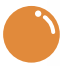 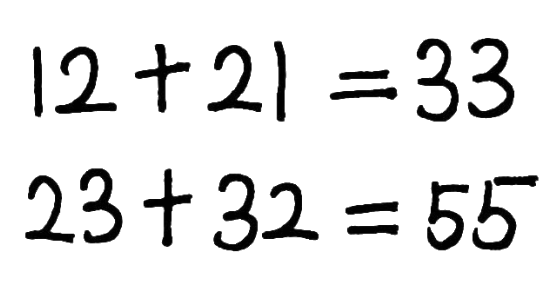 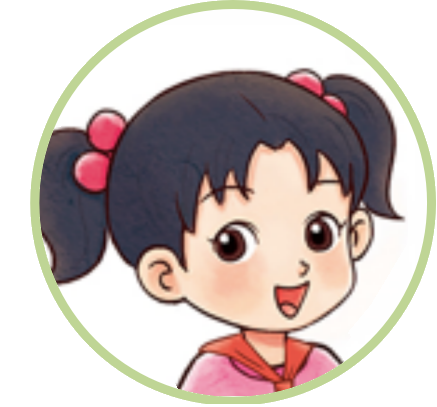 12和21，23和32，个位
和十位上的数……
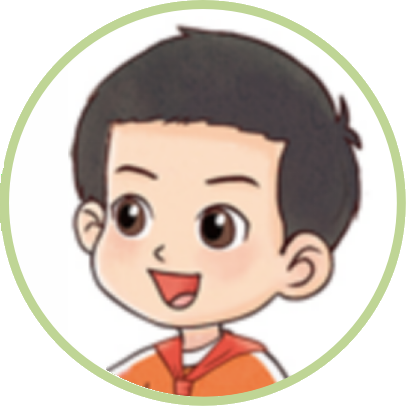 和是33，55，个位和十位上的数一样。
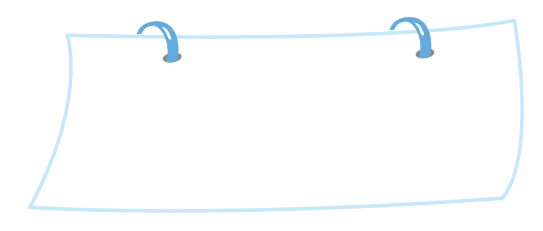 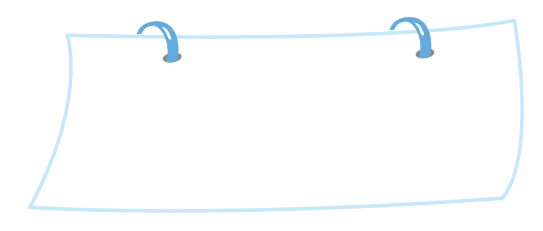 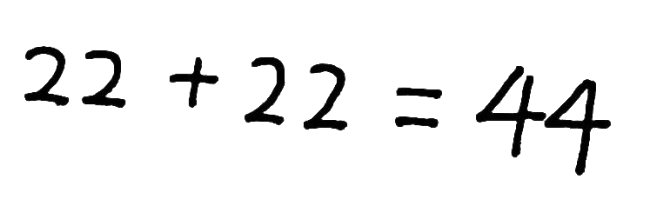 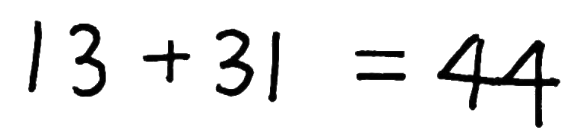 想办法找出和是44的有趣算式。
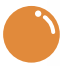 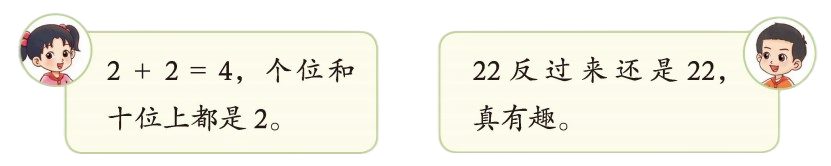 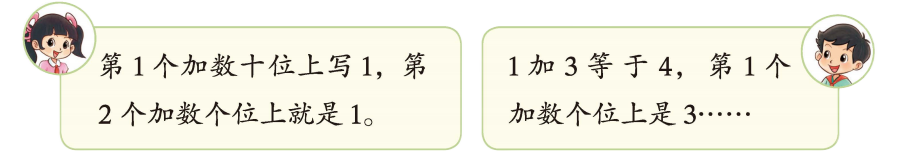 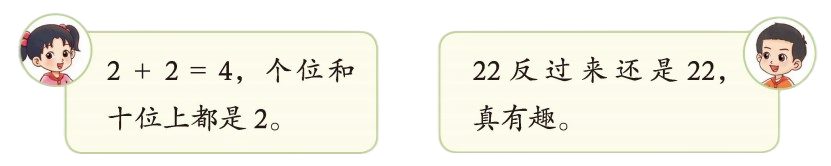 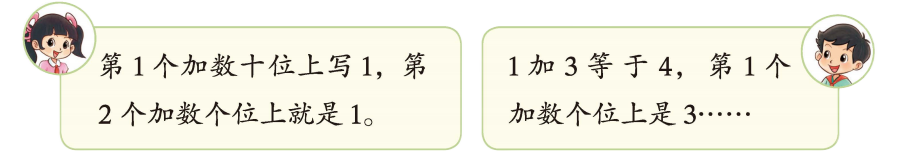 写出三个和是99的有趣算式。
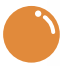 18＋81＝99
27＋72＝99
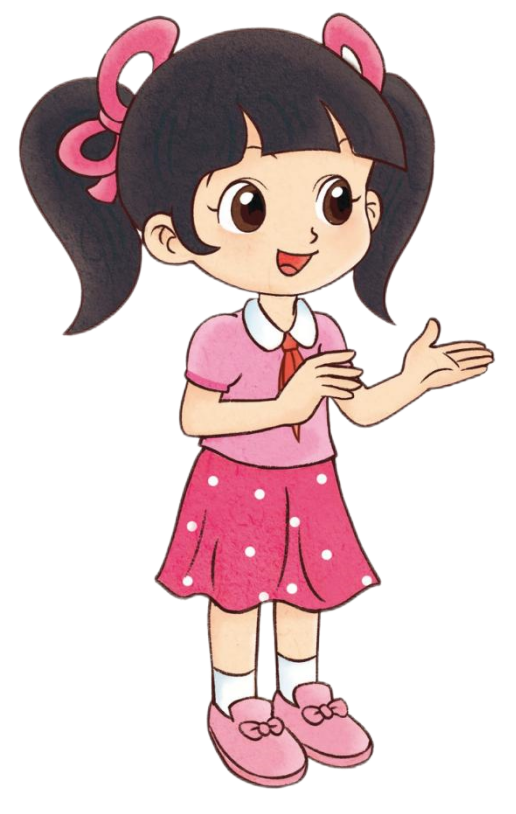 36＋63＝99
先想一想十几加几十一等于99。
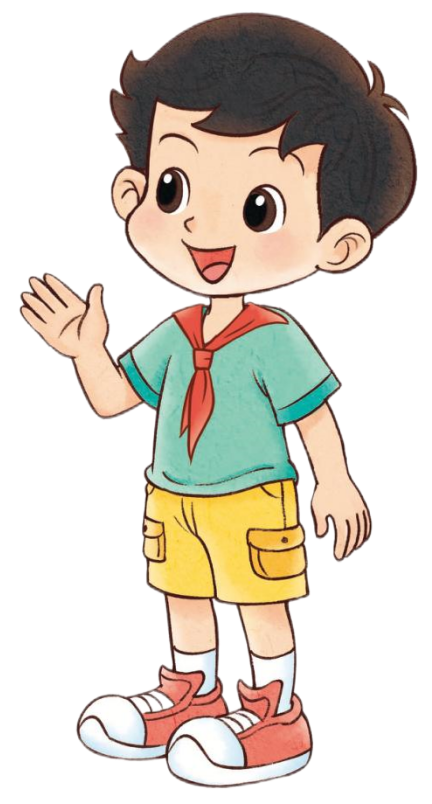 45＋54＝99
几和几能凑成9……
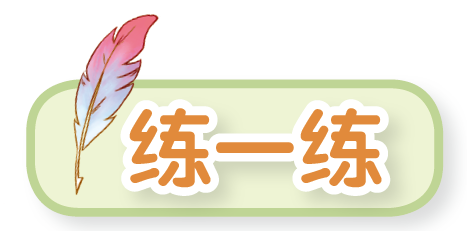 填一填，与同伴说一说两组算式有什么特点。
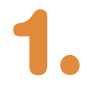 11
22
11 ＋ 11 ＝
22 － 11 ＝
12
33
12 ＋ 21 ＝
33 － 21 ＝
13
44
13 ＋ 31 ＝
44 － 31 ＝
41
14
14 ＋    ＝
55 －    ＝
41
55
51
15
51
15
66
66
＋
＝
－
＝
61
16
61
16
77
77
＋
＝
－
＝
71
17
71
17
88
88
＋
＝
－
＝
81
18
81
18
99
99
＋
＝
－
＝
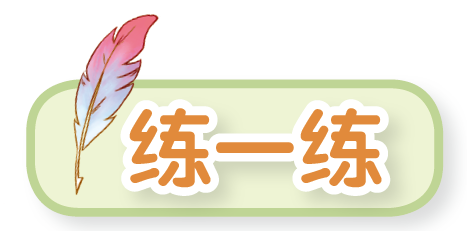 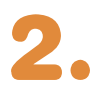 填一填，说一说，你发现了什么？
11
11
1 ＋    ＝ 12
45 ＋    ＝ 56
11
11
12 ＋    ＝ 23
56 ＋    ＝ 67
11
11
23 ＋    ＝ 34
67 ＋    ＝ 78
11
11
34 ＋    ＝ 45
78 ＋    ＝ 89
你有什么收获？